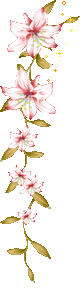 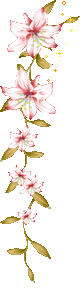 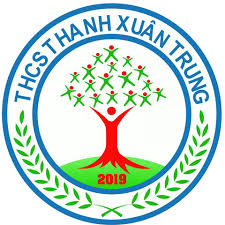 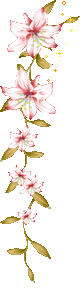 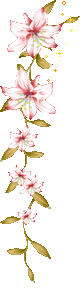 WELCOME TO OUR CLASS
Teacher: Le Minh Nguyet
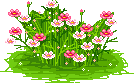 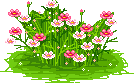 PRACTICE TEST 2
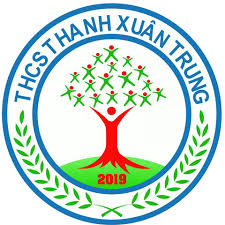 A. PHONETICS
I. Put the words in the correct column according to the pronunciation of the ending -ed.
wanted
needed
decided
stopped
washed
looked
laughed
watched
raised
appeared
volunteered
played
shocked
interested
starred
convinced
moved
fascinated
PRACTICE TEST 2
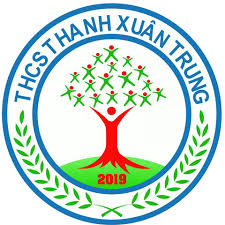 A. PHONETICS
II. Find the word which has a different sound in the part underlined.
/d/
1. A. picked 		B. clicked	  C. promised	        D. delivered
2. A. wanted		B. developed	  C. needed	        D. included
3. A. jumped		B. loved	  C. washed 	        D. liked 
4. A. actor 		B. acting 	  C. address             D. action 
5. A. long		B. boring	  C. shocked            D. comedy
/t/
/t/
/t/
/id/
/t/
/id/
/id/
/t/
/t/
/d/
/t/
/æ/
/ ə /
/æ/
/æ/
/ɒ/
/ɔː/
/ɒ/
/ɒ/
III.	Find the word which has stress different from the others.
6. A. interesting	B. exhausting	   C. confusing		D. exciting
7. A. actor		B. comedy	   C. director		D. editor
8. A. entertaining	B. exciting	   C. surprising		D. annoying
9. A. despite		B. frightened	   C. appointed		D. although
10. A. violent		B. documentary  C. horror		D. thriller
PRACTICE TEST 2
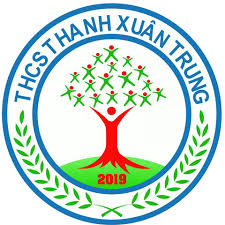 A. PHONETICS
Quy tắc đọc đuôi ‘ed’
- ‘ed’ được đọc là /t/ khi đi sau các âm: / k,  p,     f,     θ,    ʃ ,   tʃ /
Các chữ cái: /  k,    p,  f, gh,  th,   sh , ch/
washed
Looked
- ‘ed’ được đọc là /id/ khi đi sau các âm: / t, d/
needed
visited
- ‘ed’ được đọc là /d/ khi đi sau các âm còn lại: / nguyên âm, ð, z, b, l, n, m, r, v…)
lived
listened
PRACTICE TEST 2
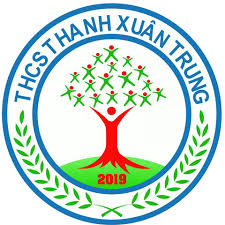 B. GRAMMAR AND VOCABULARY
I. Choose the correct answer.
11.	A 		 is a film that shows real life events or stories.
A. action	B. documentary	C. thriller	D. comedy
12.	I found the book so 		 that I couldn’t put it down.
A. gripping	B. boring	C. tiring	D. shocking
13.	A 		 is a film that tries to make audiences laugh.
A. horror	B. sci-fi	C. comedy	D. documentary
14.	The end of the film was so 		 that many people cried.
A. shocking	B. moving	C. exciting	D. boring
15.	Mr. Bean’s Holiday is a 		 film - I was laughing from beginning to end.
A. hilarious	B. violent	C. scary	D. moving
PRACTICE TEST 2
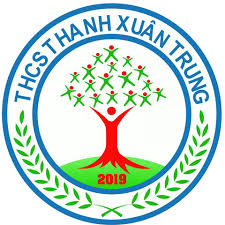 B. GRAMMAR AND VOCABULARY
I. Choose the correct answer.
16. 	    they spent a lot of money on the film, it wasn’t a big success.
A. However	B. Nevertheless	C. When	D. Although
17. Last night, I didn’t go to bed early 		 being very tired.
A. despite of	B. in spite of		C. although	D. because of
18.	Not many people went to see the film; 		, it received good reviews from critics.
A. however	B. despite		C. but		D. although
19.	We found the plot of the film 		.
A. bored	B. boring		C. interested	D. acting
20.	We were 		 with the latest film of that director.
A. satisfy	B. satisfying		C. satisfactory		D. satisfied
PRACTICE TEST 2
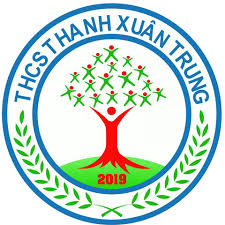 B. GRAMMAR AND VOCABULARY
II. Complete the sentences, using although, despite, in spite of, however, or nevertheless. Sometimes, two answers are possible.
21.			        difficulties, the firemen managed to save many people who were caught in the fire.
22.			 he got top marks at high school, he never went to university.
23.	She failed the test 		 she studied hard.
24. Everyone thought she would accept the offer. 		, she turned it down.
25.	We enjoyed our holiday 		 the rain.
Despite
/ In spite of
Although
Although
However
In spite of
PRACTICE TEST 2
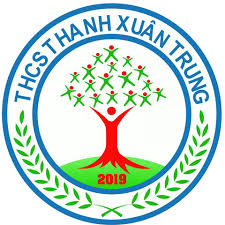 B. GRAMMAR AND VOCABULARY
III. Choose the correct adjectives.
1. Are you (interesting/ interested) in football?
2. The football match was quite (exciting/ excited). I enjoyed it.
3. It’s sometimes (embarrassing/ embarrassed) when you have to ask people for money
4. Do you usually get (embarrassing/ embarrassed)?
5. I had never expected to get the job. I was really (amazing/ amazed)when I was offer it.
6. She has really very fast. She has made (astonishing/ astonished) progress
7. I didn’t find the situation funny. I was not (amusing/ amused)
PRACTICE TEST 2
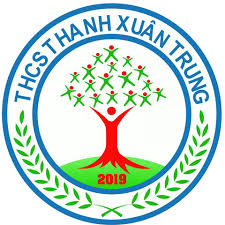 B. GRAMMAR AND VOCABULARY
III. Choose the correct adjectives.
8. It was a really (terrifying/ terrified). Afterwards everybody was very (shocking/ shocked)
9. Why do you always look so (boring/ bored)? Is your life really so (boring/ bored)?
10. He’s one of the most (boring/ bored) people I’ve ever met. He never stops talking and he never say anything (interesting/ interested).
11. At first I thought Jake was an interesting/ interested guy, but tonight I felt somewhat boring/ bored with his company.
12. She has really learnt very fast. She has made astonishing/ astonished
13. It was very disappointing/ disappointed not to get the job.
PRACTICE TEST 2
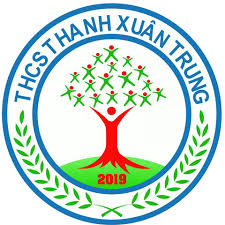 B. GRAMMAR AND VOCABULARY
III. Choose the correct adjectives.
14. Philip was exceptionally annoying/ annoyed at Joanne's behaviour.
15. I thought the program on wildlife was fascinating/ fascinated. I was absolutely fascinating/ fascinated. 
16. We were thrilling/ thrilled to hear your good news.
17. It was really terrifying/ terrified. Afterwards, everybody was very shocking/ shocked.
18. The journey took all day and night. They found it very tiring/ tired.
19. Did Tim feel frightening/ frightened when he saw the snake at his feet?
20. Why do you always look so boring/ bored. Is your life really
PRACTICE TEST 2
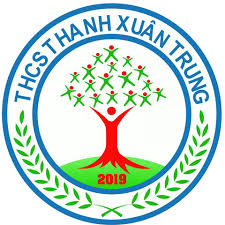 D. WRITING
I. Rewrite the sentences, using the words in the brackets.
26.The new restaurant looks good. It seems to have few customers. (however)
The new restaurant looks good. However, It seems to have few customers
   __________________________________________.
27. We had planned to walk right round the lake. The heavy rain made this impossible. (although)
 Although we had planned to walk right round the lake. The heavy rain made this impossible.
28.I’ve been too busy to answer my email. I’ll do it soon. (nevertheless)
 I’ve been too busy to answer my email, nevertheless, I’ll do it soon.
29.Mary was sick. She didn’t leave the meeting until it ended. (despite)
 Despite her sickness, Mary didn’t leave the meeting until it ended.
30. We live in the same street. We rarely see each other, (in spite of)
 In spite of living in the same street. We rarely see each other.
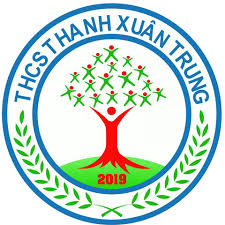 PRACTICE TEST 2
1. My father has a car but He often travels to work by bus.
1. My father has a car but He often travels to work by bus.
 My father has a car, nevertheless, he often travels to work by bus.
 My father has a car, nevertheless, he often travels to work by bus.
 My father has a car. However, my father often travels to work by bus.
 My father has a car. However, my father often travels to work by bus.
 Although my father has a car, he often travels to work by bus.
 Although my father has a car, he often travels to work by bus.
2. Hoa was tired but she stayed up late to finish her homework.
2. Hoa was tired but she stayed up late to finish her homework.
 Hoa was tired, nevertheless, she stayed up late to finish her homework.
 Hoa was tired, nevertheless, she stayed up late to finish her homework.
 Hoa was tired. However, Hoa stayed up late to finish her homework.
 Hoa was tired. However, Hoa stayed up late to finish her homework.
 Although Hoa was tired, she stayed up late to finish her homework
 Although Hoa was tired, she stayed up late to finish her homework
but
, nevertheless,
S1 + V(s,es) + O
S2 + V(s,es) + O.
. However,
Although
S1 + V(s,es) + O,
S2 + V(s,es) + O.
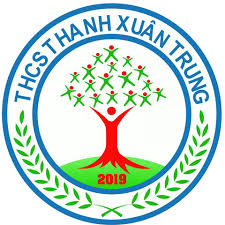 PRACTICE TEST 2
1. My father has a car but He often travels to work by bus.
1. My father has a car but He often travels to work by bus.
 Although my father has a car, he often travels to work by bus.
 Although my father has a car, he often travels to work by bus.
 Despite having a car, my father often travels to work by bus .
 Despite having a car, my father often travels to work by bus .
 In spite of having a car, my father often travels to work by bus .
 In spite of having a car, my father often travels to work by bus .
2. Hoa was tired but she stayed up late to finish her homework.
2. Hoa was tired but she stayed up late to finish her homework.
 Although Hoa was tired, she stayed up late to finish her homework.
 Although Hoa was tired, she stayed up late to finish her homework.
 Despite her tiredness, Hoa stayed up late to finish her homework.
 Despite her tiredness, Hoa stayed up late to finish her homework.
 In spite of her tiredness, Hoa stayed up late to finish her homework.
 In spite of her tiredness, Hoa stayed up late to finish her homework.
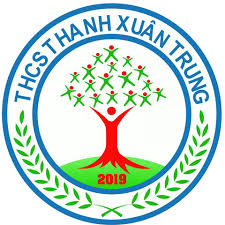 PRACTICE TEST 2
S1 +  be   +   Adj,
N  +  be   + Adj,
S2 + V(s,es) + O.
Although
S1 + V(s,es) + O,
+   Adj’s + N,
Despite
+ (the)Adj + N ,
S2 + V(s,es) + O.
In spite of
+ Ving  + O,
PRACTICE TEST 2
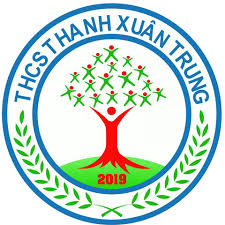 D. WRITING
II. Rewrite the sentences, using the words in the brackets.
1. They have very little money. They are happy.
having very little money, They are happy.
 In spite of ................................................................................
2. My foot was injured. I managed to walk to the nearest village.
my foot was injured, I managed to walk to the nearest village.
 Although ....................................................................................
3. I enjoyed the film. The story was silly.
the silly story, I enjoyed the film.
 In spite of ......................................................................
4. We live in the same street. We hardly ever see each other.
living in the same street, we hardly ever see each other.
 Despite ...............................................................................
5. I got very wet in the rain. I was only out for five minutes.
 Even though ......................................................................
I was only out for five minutes, I got very wet in the rain.
PRACTICE TEST 2
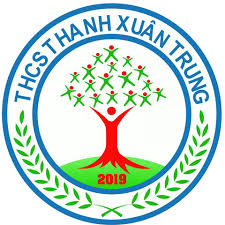 D. WRITING
III. Rewrite sentences with In spite of/Despite /because / because of
1. Although Tom was a poor student, he studied very well.
being a poor student, he studied very well.
In spite of .............................................................................
2. Mary could not go to school because she was sick.
sickness
her
her sickness, Mary could not go to school.
Because of ....................................................................................
3. Although the weather was bad, she went to school on time.
the bad weather, she went to school on time.
 Despite  ......................................................................
4. Because there was a big storm, I stayed at home.
the big storm, I stayed at home.
 Because of  ...............................................................................
5. In spite of his good salary, Tom gave up his job.
Tom has a good salary, he gave up his job.
 Although ......................................................................
6. He is so young. His acting is excellent.
He is young. His acting is excellent.
 Although ......................................................................
PRACTICE TEST 2
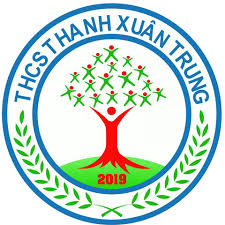 D. WRITING
III. Rewrite sentences with In spite of/Despite /because / because of
7. The film poster is fascinating. I don't want to see this film.
the fascinating film poster, I don't want to see this film.
In spite of ................................................................................

8. Although our plan is careful, we made some mistakes.
our careful plan, we made some mistakes.
Despite....................................................................................
3. Although the weather was bad, she went to school on time.
the bad weather, she went to school on time.
 Despite  ......................................................................
4. Because there was a big storm, I stayed at home.
the big storm, I stayed at home.
 Because of  ...............................................................................
5. In spite of his good salary, Tom gave up his job.
Tom has a good salary, he gave up his job.
 Although ......................................................................
6. He is so young. His acting is excellent.
He is young. His acting is excellent.
 Although ......................................................................